Форум «АТОМЕКС»
Возможности, ограничения, риски применения формулы цены при долгосрочной контрактации
Тихомиров Павел Анатольевич, 
начальник Управления корпоративных реформ и закупок
03.12.2018
Москва
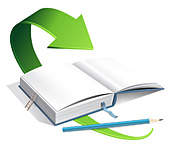 Содержание
Формула цены…………………………………………………………………………………………………3
Законодательно регулирование……………………………………………………………………4
Факторы влияния на цену………………………………………………………………………………9
Возможные риски, ограничения и преимущества…………………………………...11
Формула скользящих цен…………………………………………………………………………….13
Пример………………………………………………………………………………………………………….14
Сравнение формулы цены ГК «Росатом» и ОАО «РЖД»……………………………18
Выводы………………………………………………………………………………………………………...22
2
Формула цены
Формула цены — формула, подразумевающая использование индикаторов, в целях справедливого распределения между сторонами рисков или выгоды от изменения ценовой конъюнктуры на соответствующих рынках.
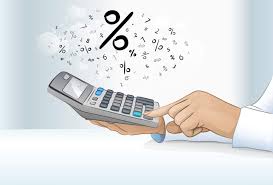 Товарно-ценовая оговорка — условие, включаемое в   международные экономические соглашения с целью страхования экспортеров и кредиторов от инфляционного риска.
3
Законодательное регулирование
п. 2 ст. 34 Закона №44ФЗ
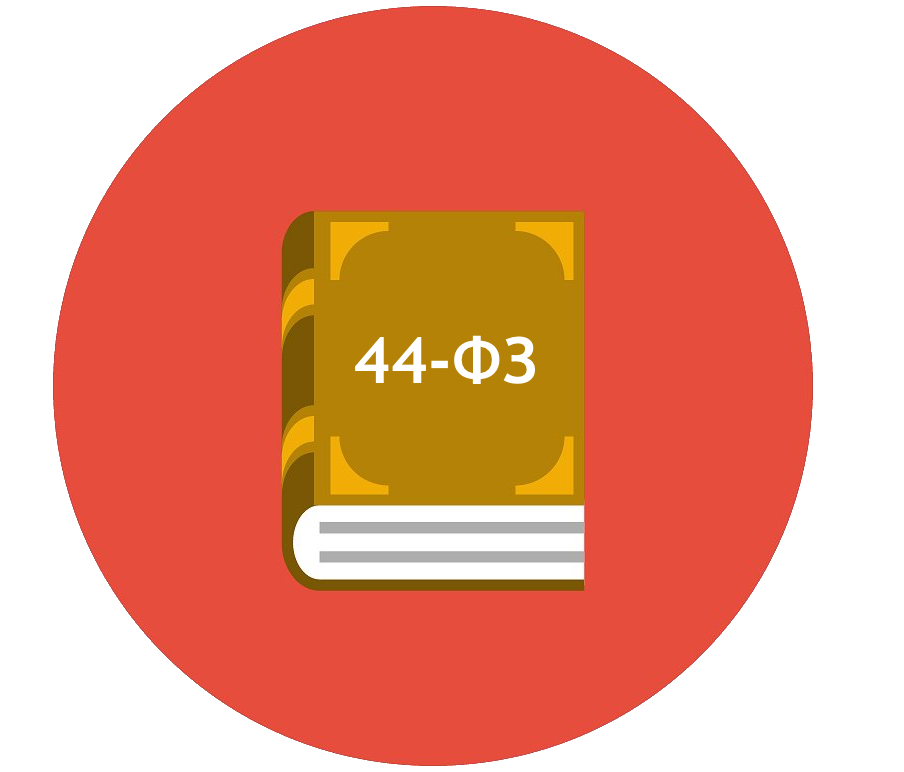 Цена:
твердая;
на весь срок исполнения контракта
Заключение контракта
Цена (в случаях – слайд 5):
ориентировочное значение
либо
формула цены;
максимальное значение цены контракта в документации.
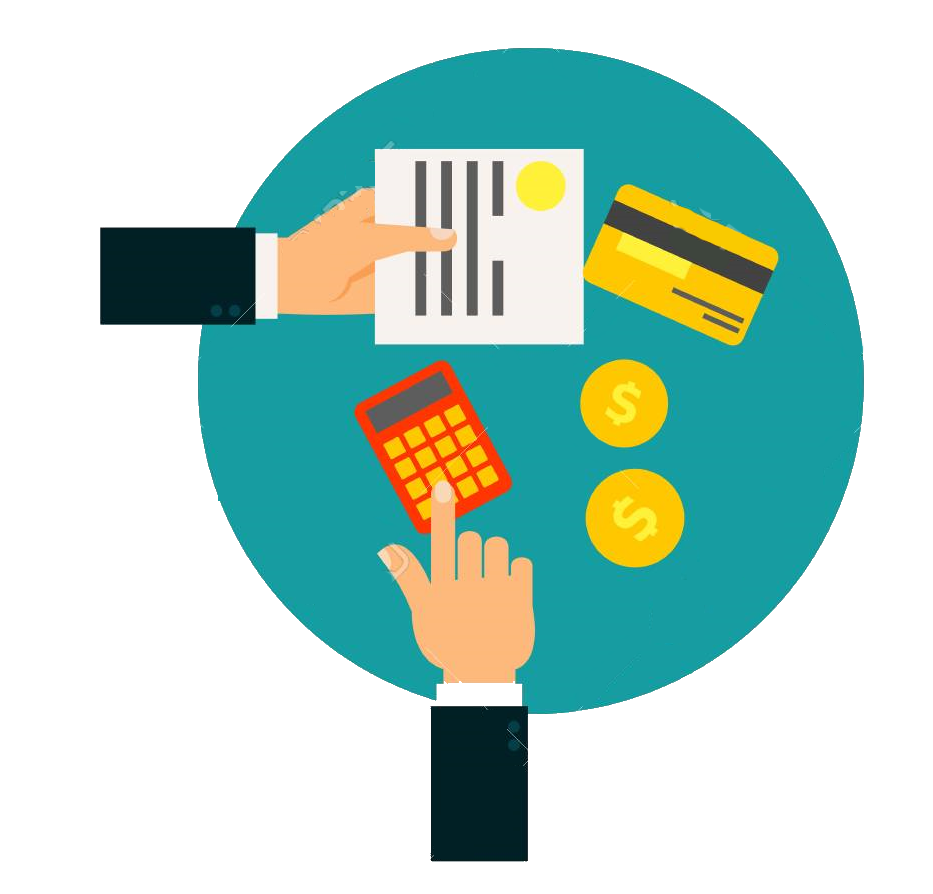 4
продолжение
Случаи, установленные Правительством РФ
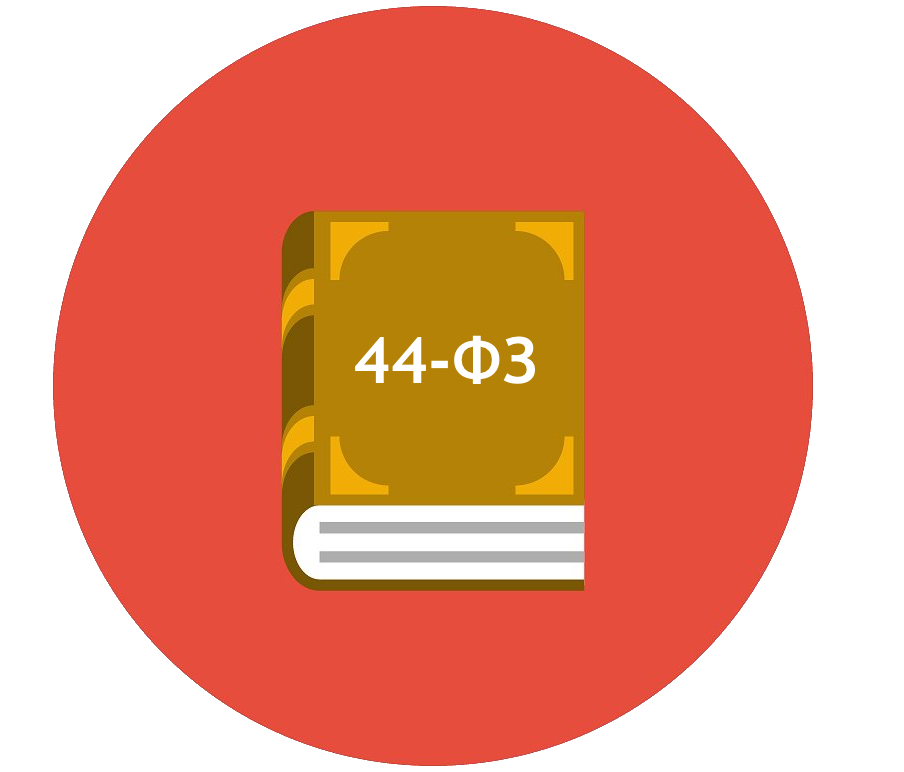 Постановление от 13.01.2014 № 19
Постановление от 26.12.2013 № 1275
Формула цены и максимальное значение цены контракта
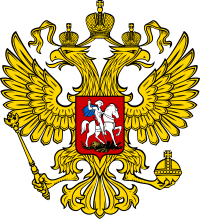 Госконтракт (Гособоронзаказ) с единственным исполнителем:

- формула цены и максимальное значение цены госконтракта, если госконтрактом устанавливается цена на продукцию, возмещающая издержки.
обязательное страхование;
агентские услуги;
оценка недвижимого имущества;
кредит субъектам РФ и (или) муницип. образованиям;
выполнение работ по проектированию, строительству и вводу в эксплуатацию объектов кап. строительства («под ключ»);
товар: топливо моторное, в т.ч. автомобильный и авиационный бензин.
Услуги
5
[Speaker Notes: Постановление Правительства РФ от 26.12.2013 № 1275
Госконтракт (Гособоронзаказ) с единственным исполнителем:
- указывать формулу цены и максимальное значение цены государственного контракта - в случае, если государственным контрактом устанавливается цена на продукцию, возмещающая издержки.


Постановление от 13.01.2014 № 19
Установить, что при заключении контракта в документации о закупке указываются формула цены и максимальное значение цены контракта в следующих случаях:
- заключение контракта на предоставление услуг обязательного страхования, предусмотренного федеральным законом о соответствующем виде обязательного страхования;
- заключение контракта на предоставление агентских услуг при условии установления в контракте зависимости размера вознаграждения агента от результата исполнения поручения принципала;
- заключение контракта на предоставление услуг по оценке недвижимого имущества при условии установления в контракте пропорционального отношения размера вознаграждения оценщика к оценочной стоимости подлежащего оценке имущества;
- заключение контракта на оказание услуг по предоставлению кредита субъектам Российской Федерации и (или) муниципальным образованиям при условии установления в контракте процентной ставки, рассчитываемой как сумма ключевой ставки Центрального банка Российской Федерации и надбавки, определяемой указанным контрактом;
(абзац введен Постановлением Правительства РФ от 06.10.2016 N 1009)
- заключение контракта, предметом которого является одновременно выполнение работ по проектированию, строительству и вводу в эксплуатацию объектов капитального строительства, в порядке и на основаниях, предусмотренных постановлением Правительства Российской Федерации от 12 мая 2017 г. N 563 "О порядке и об основаниях заключения контрактов, предметом которых является одновременно выполнение работ по проектированию, строительству и вводу в эксплуатацию объектов капитального строительства, и о внесении изменений в некоторые акты Правительства Российской Федерации";
(абзац введен Постановлением Правительства РФ от 12.05.2017 N 563)
- заключение контракта на поставку топлива моторного, включая автомобильный и авиационный бензин.]
Законодательное регулирование
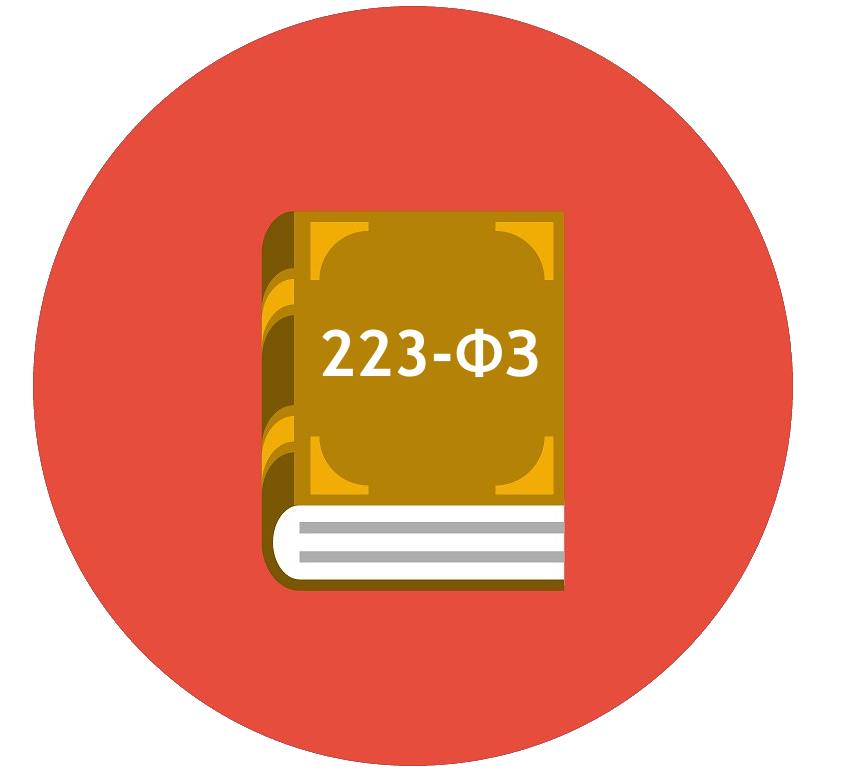 П. 5 ч.9, 10 ст. 4 Закона №223-ФЗ
Цена:
НМЦ договора (лота)
либо
формула цены, устанавливающая правила расчета сумм, подлежащих уплате заказчиком поставщику (исполнителю, подрядчику) в ходе исполнения договора;
максимальное значение цены договора
либо 
цена единицы товара, работы, услуги;
максимальное значение цены договора.
В документации, извещении о конкурентной закупке должны быть указаны
Большинство госкомпаний не применяют формулу цены!
6
Предметы, при закупке которыхцелесообразно применять формулы цены
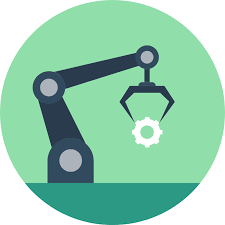 сырье и материалы;
материалоемкие товары;
сложная и уникальная продукция, имеющая длительный цикл изготовления;
услуги, оплата которых зависит от внешних факторов.
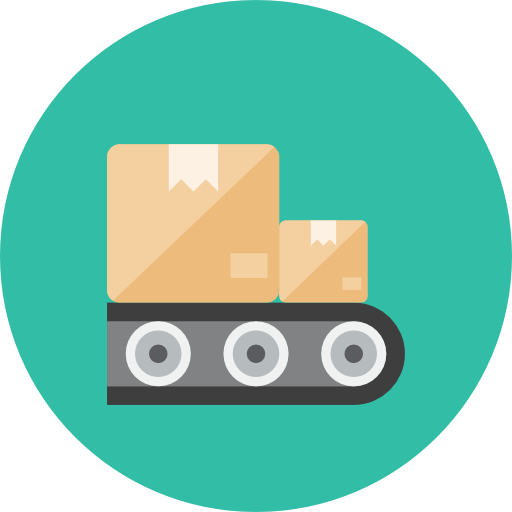 Твердая цена – всегда лучше для покупателя
7
Факторы влияния на цену
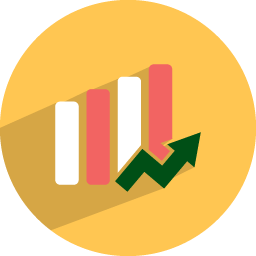 срок поставки
курсы валют
рост отраслевых издержек
динамика мировых цен
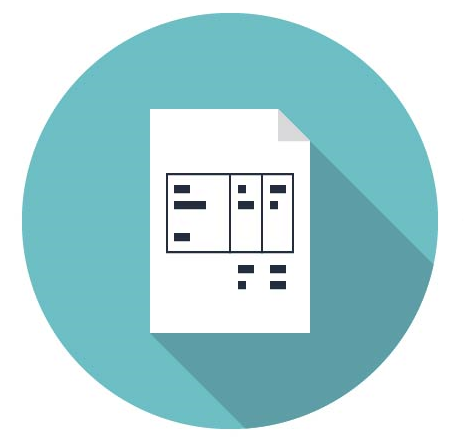 Цена
сезонный спрос
инфляция
премии и скидки
котировка цены на бирже
государственное регулирование
конкуренция
8
Привязка и применение гибкой цены
По месту потребления продукции
По привязке изменяемой части
Для последующей продажи
Для собственных нужд  (РЖД)
К базовому индикатору
(котировки)
По относительному изменению индикатора (индексы)
Добавляется своя маржа
Включается в тариф
Вариант 1: Учет валют и дополнительных издержек
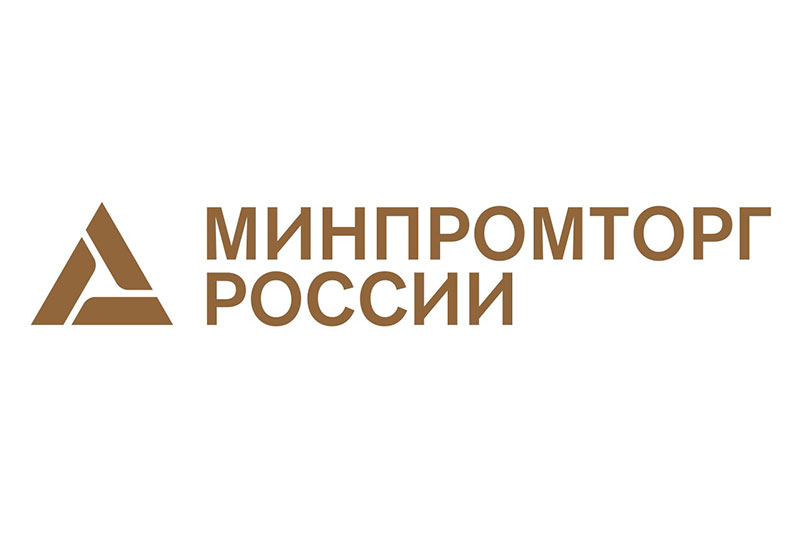 Долгосрочный договор > 1 года
Четко определенный объем поставляемой продукции.
 
Цена договора или однозначно трактуемый механизм ее определения

Базовая цена (экспорт): 
Pв = ((ВК x r)- ЭП - L) x К


Корректировка цены: Pвt+1 = Pвt+ ∆ВК
Приказ от 20.12.2010 N 1243
"Об утверждении методических рекомендаций для компаний с государственным участием и субъектов естественных монополий по форме и содержанию долгосрочных договоров"
Экспортная пошлина
Базовая 
котировка
Валютный курс
Логистика
10
[Speaker Notes: Методические рекомендации для компаний с государственным участием и субъектов естественных монополий для использования при заключении долгосрочных договоров в целях распределения между сторонами возможных рисков или выгоды от изменения ценовой конъюнктуры, продолжения поставки продукции по действующим контрактам при возникновении возможных разногласий на период их урегулирования.

Базовую цену продукции рекомендуется рассчитывать по следующей формуле:

Pв = ((ВК x r)- ЭП - L) x К, где:

Pв - это базовая цена, рассчитанная с использованием внешних котировок и индексов. Причем для биржевых товаров при определении базовой цены на продукцию, которая является профицитной в России, затраты на логистику, таможенные платежи и прочие расходы, связанные с экспортом, следует вычитать из цены на международной товарно-сырьевой бирже. При определении базовой цены на товар, который является дефицитным в России, затраты на логистику, таможенные платежи и прочие расходы, связанные с ввозом товара, следует добавлять к цене на международной товарно-сырьевой бирже;
ВК - среднее значение котировки товарной биржи, индекса аналитического агентства, либо цены крупнейших мировых игроков за соответствующий период времени;
ЭП - экспортная пошлина на соответствующую продукцию;
L - затраты на логистику до склада реализации на внешнем рынке;
К - средний курс доллара США к рублю за соответствующий период времени, предшествующий моменту определения базовой цены;
r - поправочный коэффициент, обуславливающий различные качественные характеристики продукции по сравнению с продукцией, котируемой на мировых рынках, а также особые условия поставки.

Рекомендуется принять за основу следующую формулу корректировки цены:
Pвt+1 = Pвt+ ∆ВК, где
Pвt+1 –скорректированная цена продукции с учетом изменения внешних котировок и индексов;
Pвt – базовая цена контракта на поставку продукции;
∆ВК - разница между средним значением (за 1 - 3 месяца) внешней котировки (основы расчета базовой цены) в период времени t и аналогичным показателем в период времени t+1.]
Источники информации о переменной части
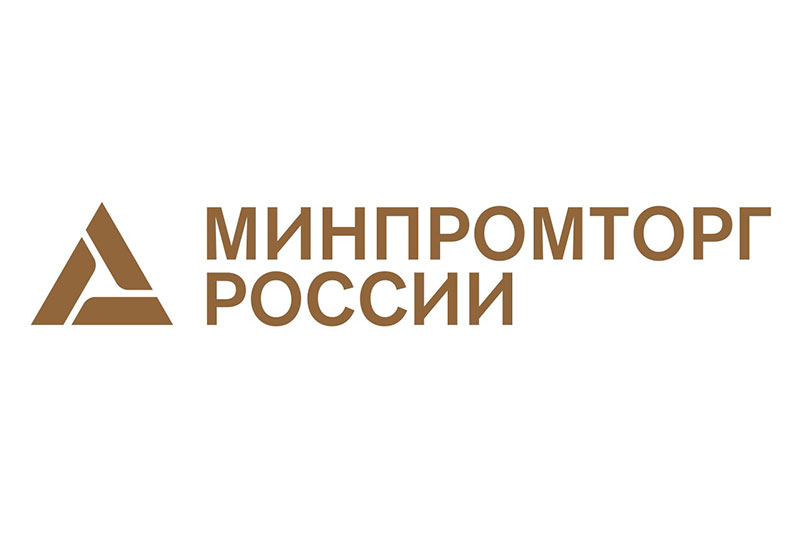 Рекомендуемые индикаторы для формулы цены:
а) индексы международных товарно-сырьевых бирж;
б) котировки сырья на международных товарно-сырьевых биржах;
в) индексы международных аналитических агентств (Platts, Metal Bulletin, Steel Business Briefing);
г) общепринятые ценовые критерии контрактов между основными мировыми производителями и потребителями сырья (т.н. benchmark prices);
д) согласованные на взаимной основе поправочные коэффициенты (r), обусловленные различными качественными характеристиками продукции.
Приказ от 20.12.2010 № 1243
11
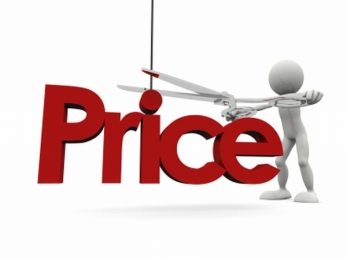 Вариант 2: Формула скользящих цен 
 (материалы+зарплата+константа)
Р1 = Р0 (А * а1/а0 + В * b1/b0 + С),

где P1 – расчетная цена товара; 
P0 – базисная цена товара; 
А – доля затрат на материалы; 
В – доля затрат на оплату труда; 
С – неизменная часть цены (А + В + С = 1); 
а0 – базисная цена материала; 
а1 – цена материала за период скольжения (средняя цена за срок исполнения контракта);
b1 – ставка оплаты труда за период скольжения; 
b0 – базисная ставка оплаты труда.
поставка сложных и уникальных товаров, имеющих длительный цикл изготовления.
исчисляется в момент исполнения договора
12
[Speaker Notes: Скользящая цена – цена, которая рассчитывается по принятой в контракте формуле, состоящей из двух частей. Первая часть формулы – это базовая цена, аналогичная по смыслу твердой фиксированной цене. Вторая, основная часть имеет структуру ресурсной модели, отражающей соотношение долей основных издержек на производство товара. Принципиально важно учесть в формуле именно те издержки, по которым в период исполнения контракта возможны сильные изменения. Использование скользящих цен характерно для контрактов на поставку сложных и уникальных товаров, имеющих длительный цикл изготовления. 
Цена, исчисляемая в момент исполнения договора путем пересмотра первоначальной договорной цены с учетом изменений в издержках производства, за период времени, необходимый для изготовления продукции.]
Чем выгодна формула цены?
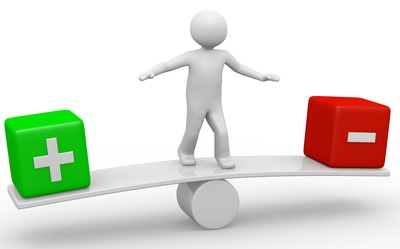 Заказчики
Поставщики
Снижение трудозатрат (закупка один раз)
Избежание неоправданного повышения цены Поставщиком
Планирование многолетнего бюджета
Отриц. инфляция
Снижение риска неисполнения договора
Всегда  получает компенсацию от роста цен
Планирование загрузки производства
Цена может быть выше рыночной
Инвестиционные возможности
Нет твердой цены
Спекулятивность индикаторов
Рост себестоимости
Нужен постоянный мониторинг цен (подписка на ресурсы)
Отриц. инфляция
Цена может быть меньше рыночной
13
[Speaker Notes: Плюсы Поставщика:
1. Включение инфляционного коэффициента в формулу цены для поставщика лучше тем, что после подписания контракта ее применение не зависит от согласия заказчика]
Формула цены в ГК «Росатом» (вариант 1)
Долгосрочный договор - поставка оборудования 36 месяцев и более.
Перечень оборудования:
система аварийного удаления водорода под защитной оболочкой;
насосные агрегаты возврата продувочной воды парогенераторов;
шкаф прерывателей 110В постоянного тока, шкаф прерывателей 380В переменного тока;
технические средства системы контроля и управления электротехническим оборудованием;
средства системы верхнего уровня
системы управления контроля положения органов регулирования
14
Формула цены в ГК «Росатом» (вариант 2)
Предметы закупки:
Кран мостовой электрический кругового действия (полярный кран) 
Фильтр-адсорберы 
Охладители систем водяного охлаждения 



Ц0 – базовая цена по итогам закупочной процедуры
I1/0 - индекс-дефлятор
Сi – значения i-го индикатора
Bi – вес i-го индикатора (сумма ∑B + L = 1)
Используются индексы потребительских цен или 
номинальной заработной платы
АЭС
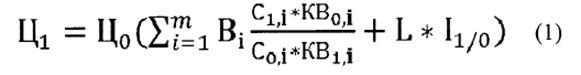 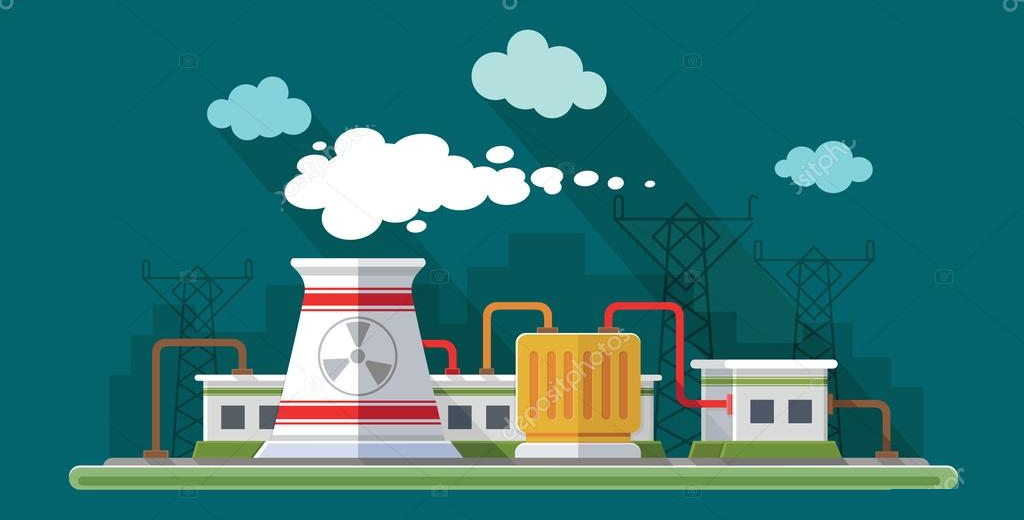 15
[Speaker Notes: Формула цены применяется по решению Организации с целью определения стоимости Комплекта оборудования на Текущую дату.
где:
Ц1 - Текущая цена, выраженная в валюте договора;
Ц0. - Базовая цена, выраженная в валюте договора;
0 - Базовая дата;
1 - Текущая дата;
m - количество Индикаторов, предложенных потенциальными Контрагентами в качестве компонентов для формирования формулы цены;
i - индекс Индикатора,
Bi - весовой коэффициент i-ro Индикатора ( ; устанавливается в пределах 0,55 - 0,80);
С0,i, С1,i - опубликованные на Информационных ресурсах значения Индикаторов;
KB0,i, KBl,i - установленные центральным банком страны-изготовителя курсы валют, в которых выражен (рассчитан) i-й Индикатор к валюте договора. Если значение Индикатора выражено в валюте договора, то КВ = 1;
L - весовой коэффициент для Индекса-дефлятора (устанавливается в пределах 0,20-0,45);

Индекс-дефлятор
n - количество Периодов во временном промежутке между Базовым периодом (0) и Текущим периодом включительно (1),
j - Текущий Период во временном промежутке между Базовым Периодом (0) и Текущим Периодом включительно (1),
ISj - индекс потребительских цен или номинальной заработной платы за период в процентах к предыдущему периоду в стране-изготовителе, опубликованные на Информационных ресурсах.]
РЖД: Пример применения формулы цены
Заказчик - ОАО «РЖД», 
открытый аукцион в электронной форме на право заключения договора поставки цельнокатаных колес (по 223 ФЗ), 
№ 31806313350,  НМЦ = 4 895 786 181 ,49 , 
начало исполнения договора 07.05.2018 – окончание 31.03.2023 (5 лет).
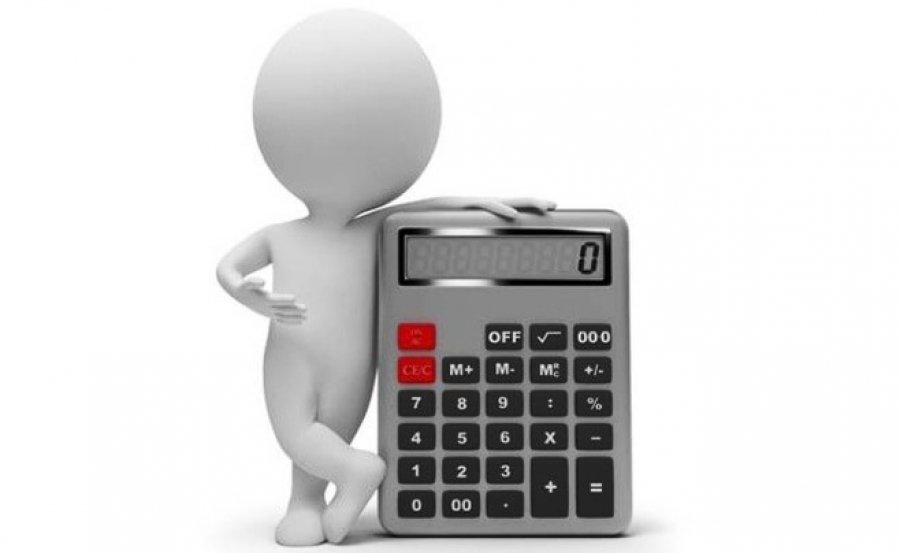 Цir = Цn+Цdr, 
где: 
Цir – стоимость Товара в n-ом расчетном периоде руб./шт. без НДС на условиях поставки франко-вагон станция назначения, определенной Грузополучателем. 
Цdr – стоимость доставки Товара до Грузополучателя (на условии поставки франко-вагон станция назначения) руб./шт. без НДС. 
Цn – стоимость Товара в n-ом расчетном периоде руб./шт. без НДС на условиях поставки франко-вагон станция отправления, вычисленная с использованием формулы в n-ом расчетном периоде, руб./шт. без НДС на условиях поставки франко-вагон станция отправления.
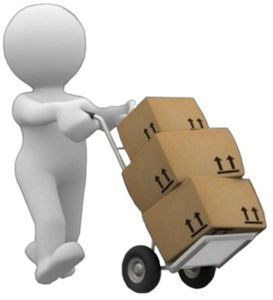 16
[Speaker Notes: Расчет и индексация цены на товар производится в соответствии со следующим порядком: 
Цена Товара рассчитывается по следующей формуле: 
Цir = Цn+Цdr, 
где: 
Цir – стоимость Товара в n-ом расчетном периоде руб./шт. без НДС на условиях поставки франко-вагон станция назначения, определенной Грузополучателем. 
Цdr – стоимость доставки Товара до Грузополучателя (на условии поставки франко-вагон станция назначения) руб./шт. без НДС. 
Цn – стоимость Товара в n-ом расчетном периоде руб./шт. без НДС на условиях поставки франко-вагон станция отправления, вычисленная с использованием формулы в n-ом расчетном периоде, руб./шт. без НДС на условиях поставки франко-вагон станция отправления.]
РЖД: Пример применения формулы цены
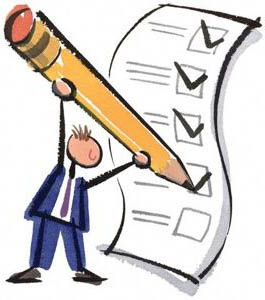 17
Сравнение формулы цены
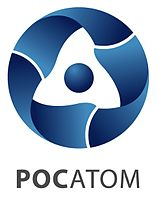 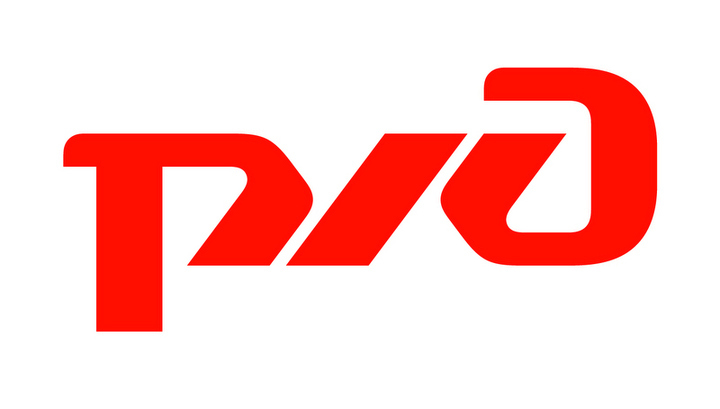 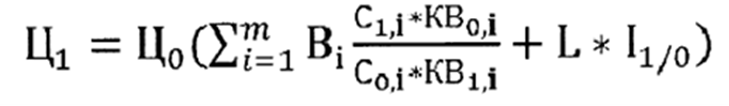 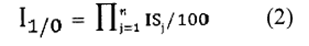 18
Поставщик всегда выигрывает!
66,08
30,36
Динамика курса доллара
183,8
Динамика роста цен (Краны мостовые электрические общего назначения)
123,7
135,2
Динамика роста цен (прокат из меди и ее сплавов)
101,7
1 - Сайт Центрального банка: Динамика официального курса Доллар США.
2,3 - Сайт федеральной службы государственной статистики: Официальная статистика.
Риски применения формулы цены
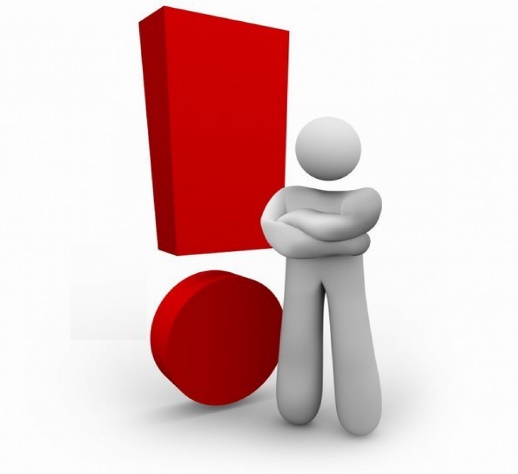 1. Источник данных.
2. Спекулятивность.
3. Отставание статистических данных.
4. Инертность стоимости рабочей силы.
5. Таможенный кодекс РФ.
6. Отсутствие постоянной части.
7. Транспортные издержки.
20
[Speaker Notes: Плюсы Поставщика:
1. Включение инфляционного коэффициента в формулу цены для поставщика лучше тем, что после подписания контракта ее применение не зависит от согласия заказчика]
Превентивные меры обеспечения безопасности соблюдения интересов заказчиков
1. Определить величину и тенденцию отклонении цены на рынке.
2. Включить в условия договора:
запрет на выплату аванса на изготовление очередного комплекта продукции до согласования новой цены;
условия, позволяющие заказчику отказаться от закупки очередного комплекта продукции  в пределах установленного срока (например, оповестить не позднее 30/60/90 дней).
3. Определять источники и составляющие компоненты формулы цены до торгов.
4. Предусмотреть дополнительные стимулирующие условия по исполнению договора в установленные сроки и надлежащего качества, 
связанные с формулой цены
5. Не применять формулу цены на не материалоемкую продукцию.
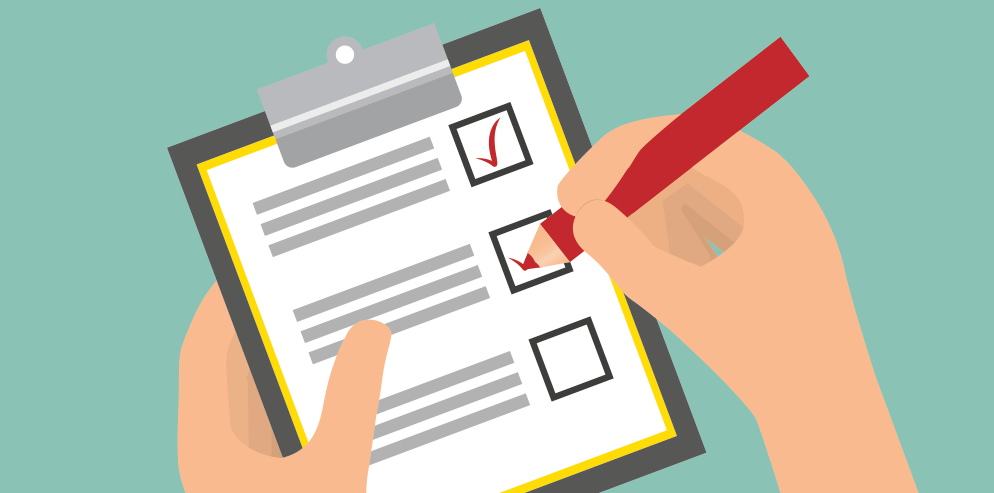 21
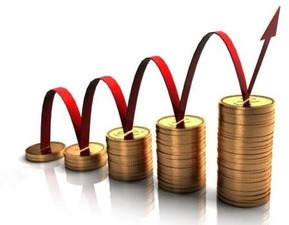 Выводы
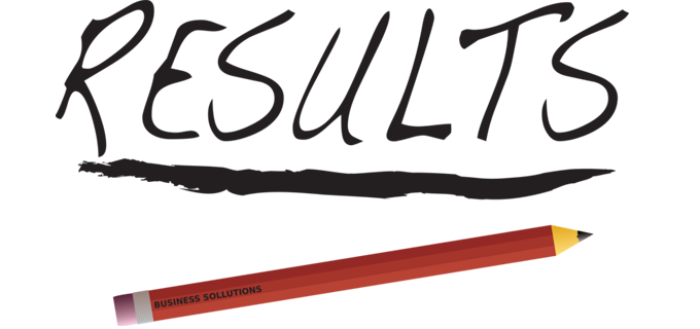 Формульная цена – это всего лишь одно звено из всей цепи поставок. 

Применение формулы цены выгодно Поставщику. 

Требуется автоматизация анализа и сопоставления цен. 

Необходим постоянный мониторинг источников информации.

Если закупается для продажи – то продавать нужно тоже с формулой цены.
22
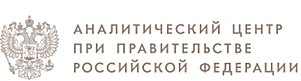 Тихомиров Павел Анатольевич
p.tihomirov@ac.gov.ru